Trade FIDES – specialista 
na bezpečnostní systémy a IT technologie
[Speaker Notes: https://www.youtube.com/watch?v=0dXQMTIg9Js]
O společnosti Trade FIDES
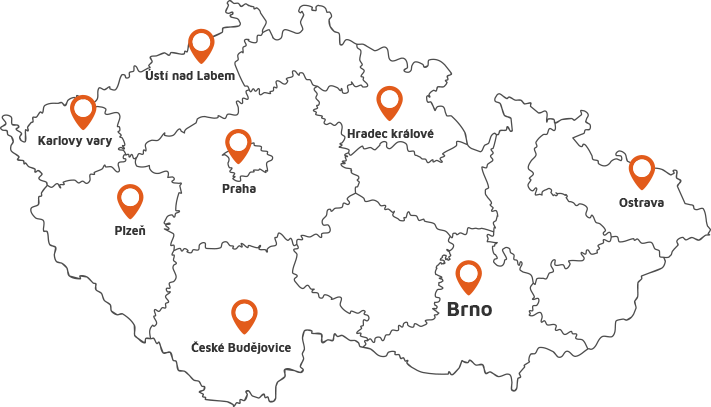 Založena 1995
Vlastní produkty, vývoj a výzkum
Celorepublikové působení
Stovky realizací v rámci České Republiky i zahraničí
Řada atestů, osvědčení a certifikátů kvality služeb
Servisní služby Trade FIDES
Návrh a konzultace
Projekční činnost
Realizace projektu
Pohotovost 24/7
Hotline
Helpdesk
Remote Access – servis pomocí vzdáleného přístupu
Pravidelné update SW a firmware
Modulární integrovaný bezpečnostní systém
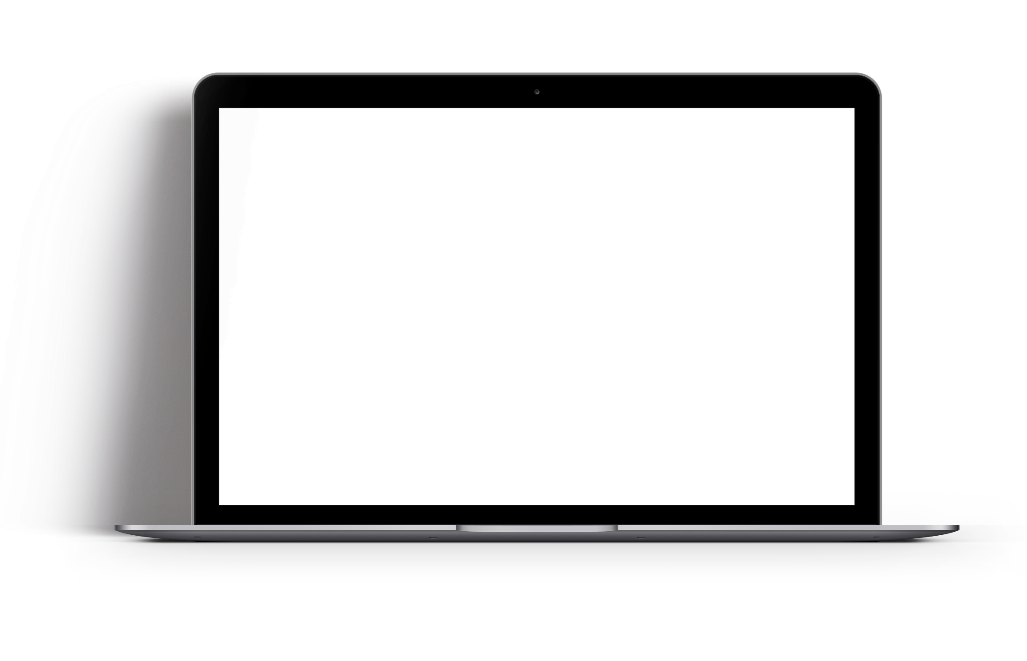 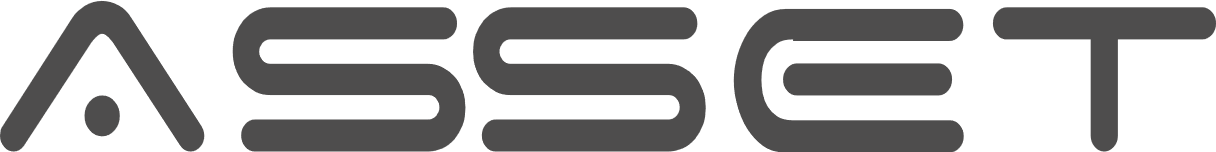 Tato technologie nachází uplatnění v projektech, kde je potřeba integrovat služby poplachového, 
zabezpečovacího a tísňového systému s elektronickou kontrolou vstupu, evidencí docházky, 
kamerových systémů a řízení parkovacích ploch či areálů.
[Speaker Notes: Příští semestr bude součástí výuky]
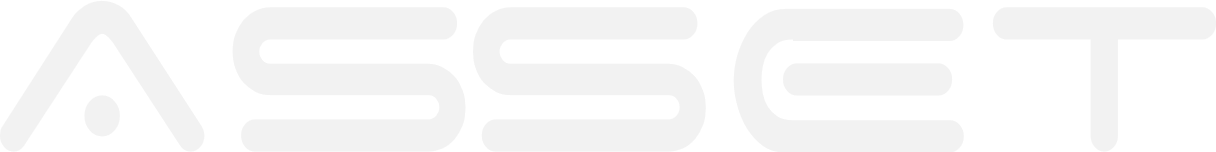 Moduly ASSET
Autonomní moduly ASSET:
• Elektronická zabezpečovací signalizace
• Elektronická kontrola vstupu
• Elektronická docházka
• Návštěvní kniha
• Klíčové hospodářství
• Řízení provozu parkoviště
• Monitoring prostředí
• Předmětová ochrana
• Zabezpečení perimetru
PZTS
EKV
Evidence docházky
Parkoviště
Návštěvní kniha
Výroba a potisk karet
Správa identit
Jednoduchá MaR
Klíčové hospodářství
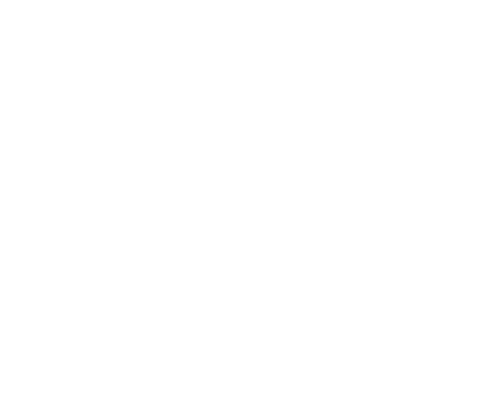 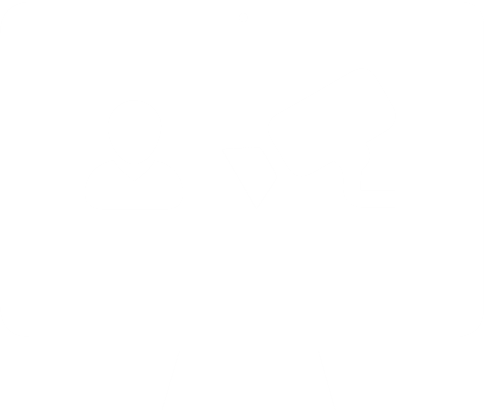 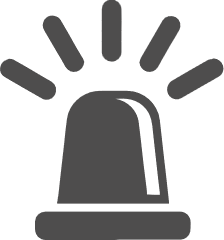 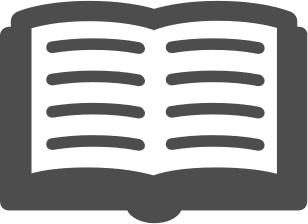 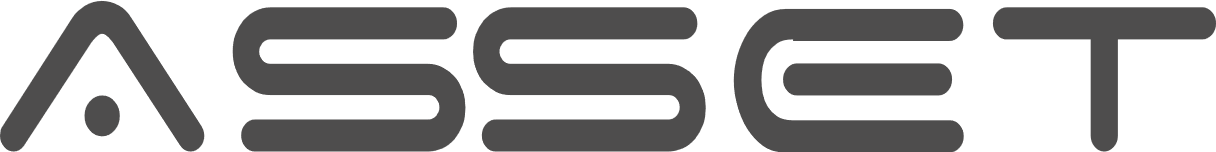 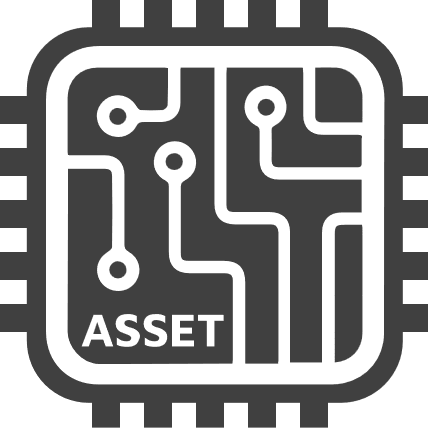 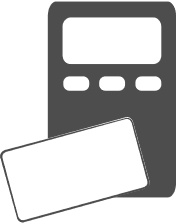 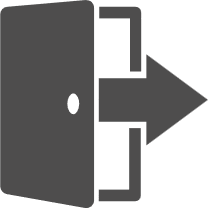 Pracoviště operátora
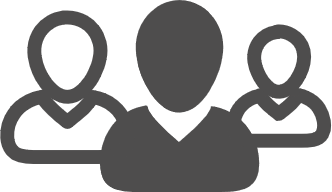 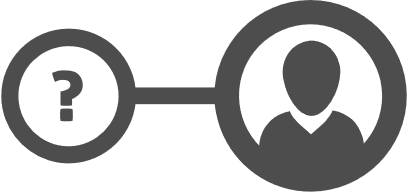 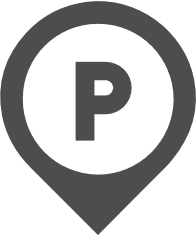 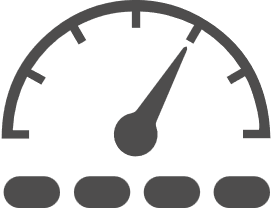 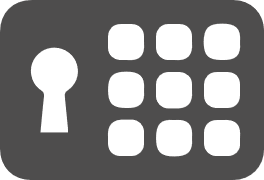 [Speaker Notes: Napadne Vás příklad vazby MaR a EKV?]
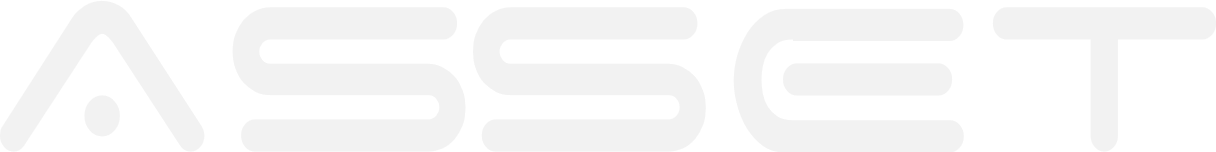 ASSET čtečky a ovládací panely
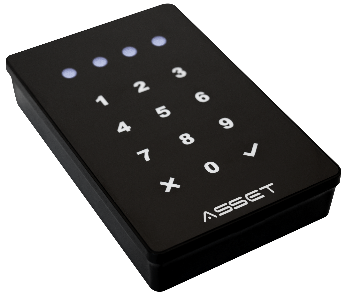 Vlastní řada čteček a ovládacích panelů
Podpora šifrování karet diverzifikovaným klíčem
Vlastní implementace ve spolupráci s Tomášem Rosou
MIFARE DESFire
Podpora všech běžných formátu karet a tokenů
Legic, MIFARE, HID, HITAG, ….
BLE, NFC
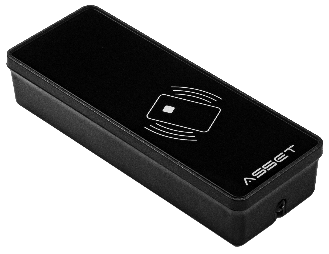 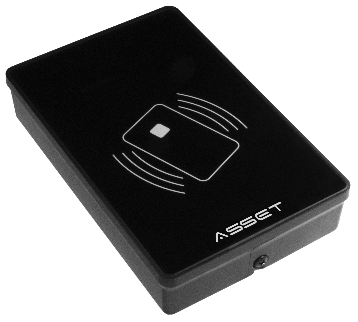 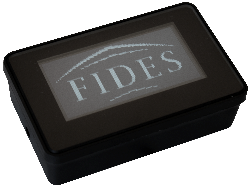 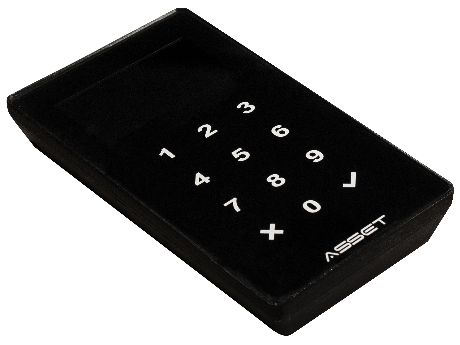 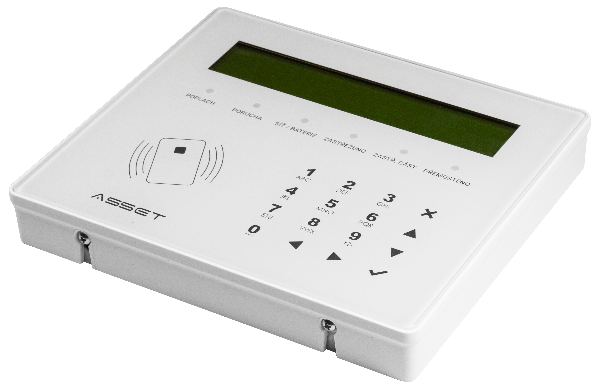 [Speaker Notes: Výroba vlastního HW]
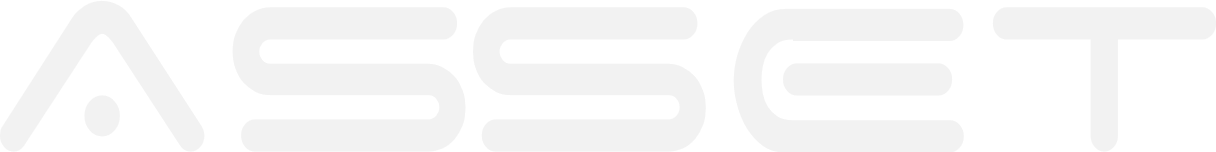 ASSET Univerzální a linkové moduly
Linkové a univerzální moduly pro připojení periferií
ASSET 8 – vstupně výstupní modul
8 smyček, 8 výstupů, I2C sběrnice
ASSET 6.20 – univerzální modul
2 čtečky, 6 smyček, 8 výstupů, sběrnice I2C
ASSET 16.20 – univerzální modul
2 čtečky, 16 smyček, 12 výstupů, sběrnice I2C
ASSET 16.20 O – univerzálni modul pro optické sítě
2 čtečky, 16 smyček, 12 výstupů, sběrnice I2C
Jednoduše, dvojitě nebo trojitě vyvážené smyčky
Vzdálená aktualizace konfigurace
Vzdálená aktualizace firmware
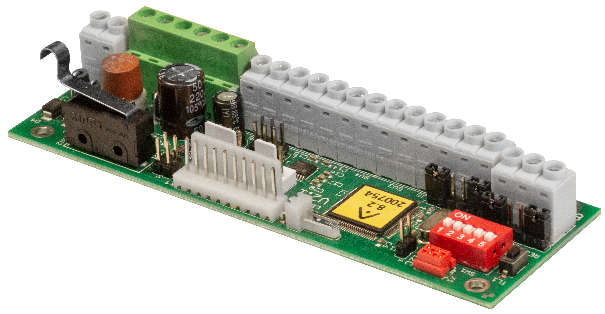 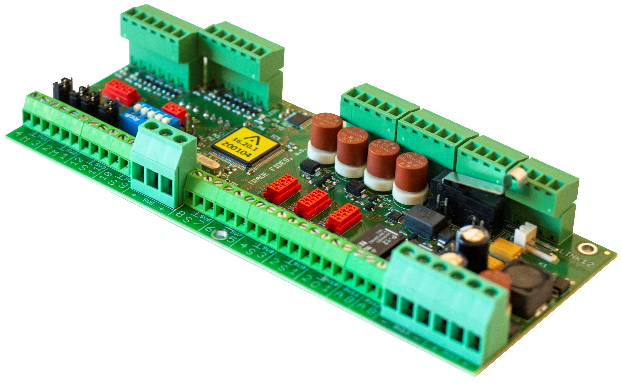 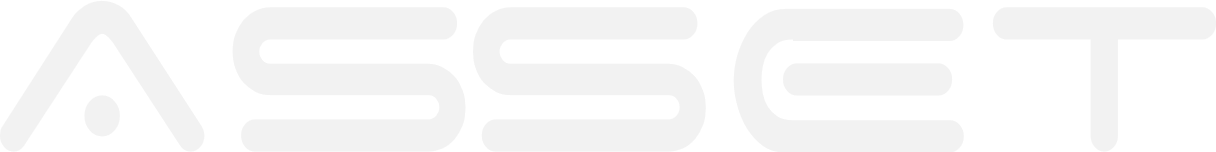 ASSET Integrace kamerových systémů
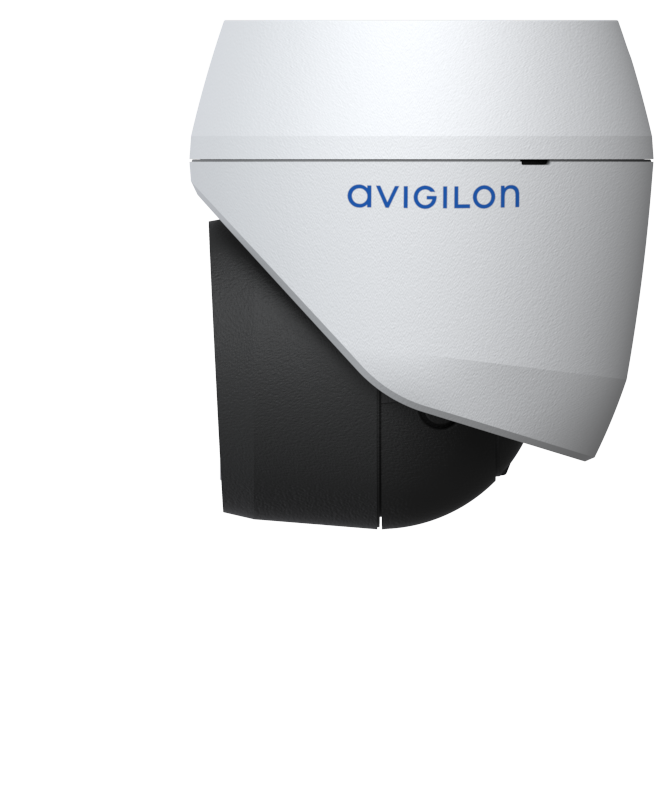 Připojení záznamu nebo snímku z kamery v době spuštění události
Integrována zjednodušená videomatice
Možnost přehrát záznam přímo v aplikaci ASSET klient
Natáčení kamer v případě vzniku incidentu na zájmovou oblast
Detekce RZ/SPZ
Face recognition -> integrace se správou identit
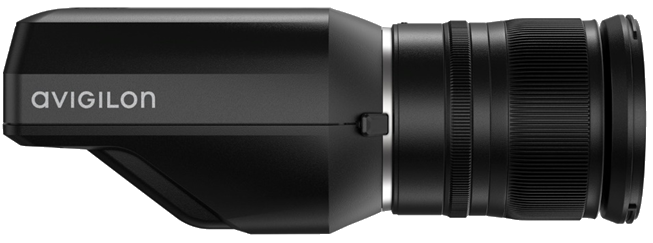 [Speaker Notes: SW integrace cizích produktů
SPZ,]
Grafickýmonitorovacía řídící systémLATIS
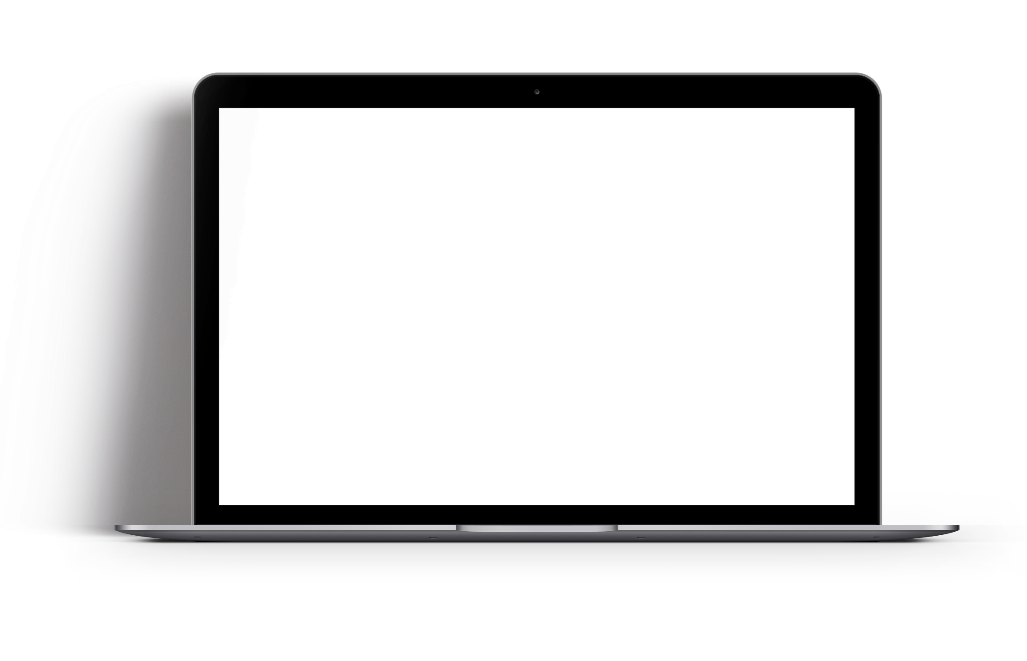 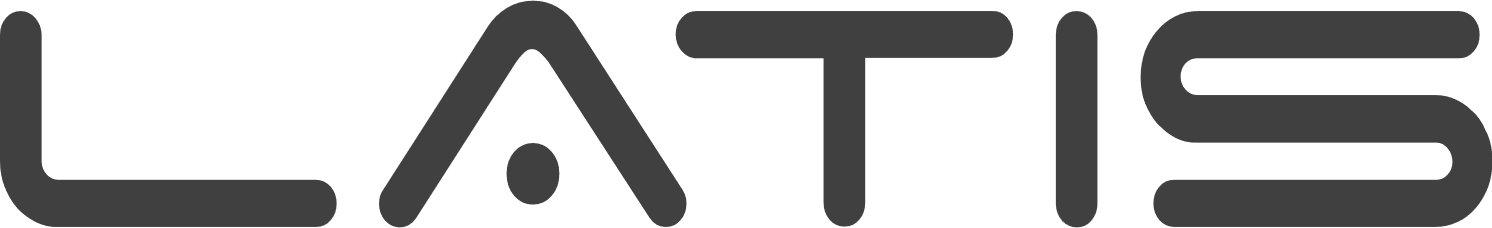 Systém LATIS poskytuje služby grafické bezpečnostní nástavby pro lokální monitoring ale také 
jako DPPC splňující normu ČSN 50518.
Topologie LATIS
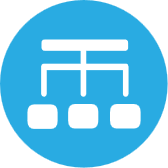 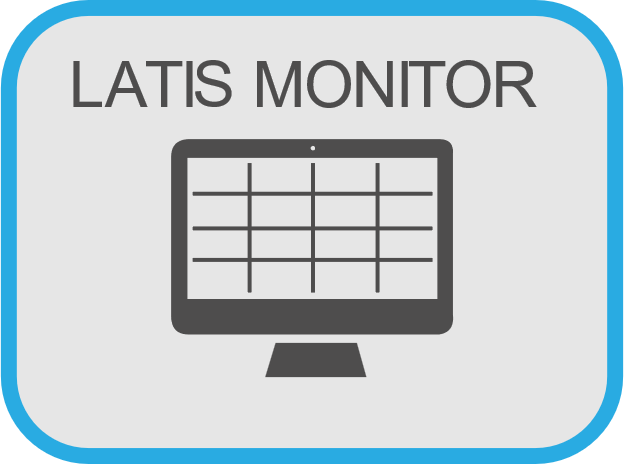 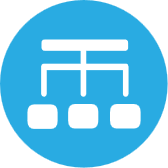 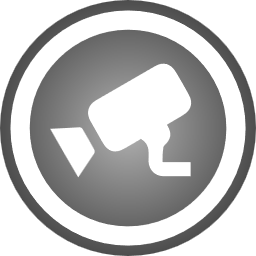 DPPC dispečink
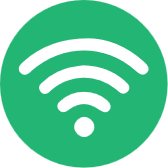 NVR Server
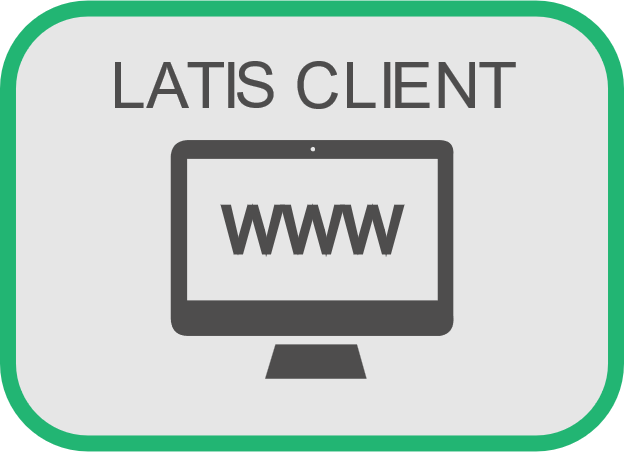 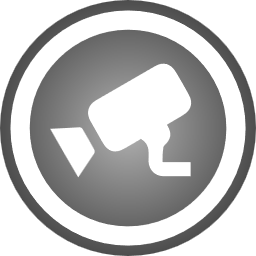 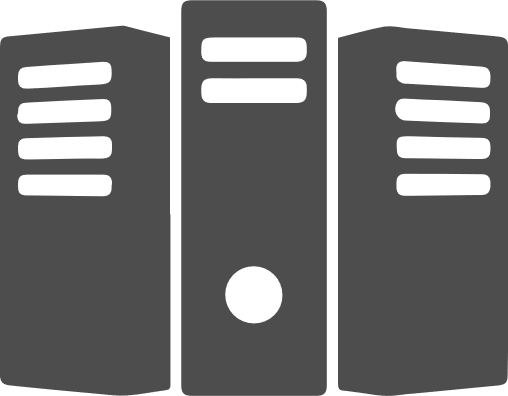 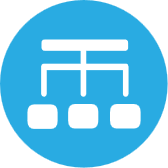 DPPC dispečink / GNS
CCTV
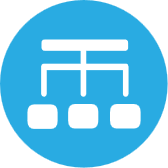 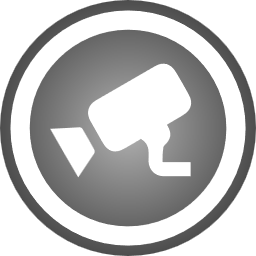 INTERFACE
INTERFACE
INTERFACE
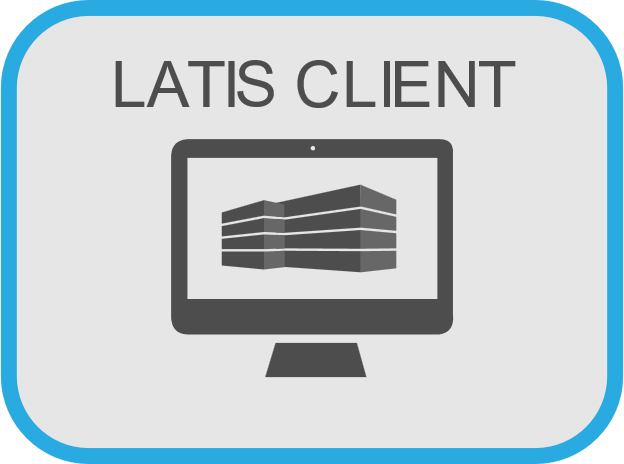 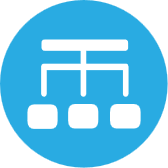 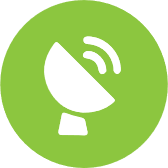 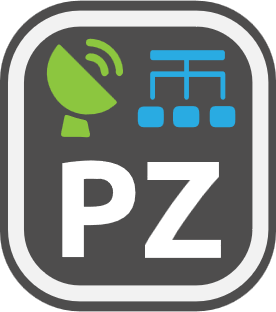 SERVER
DPPC dispečink
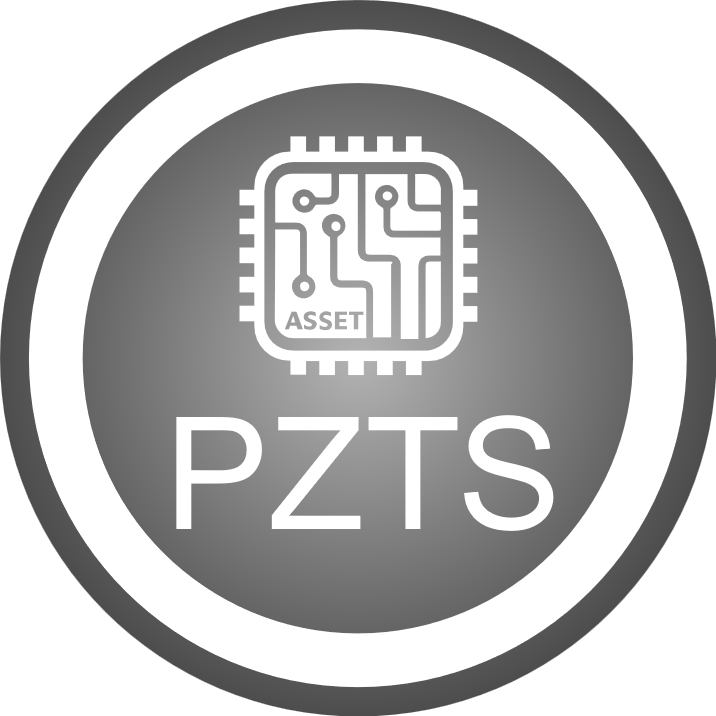 GSMsignál
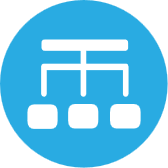 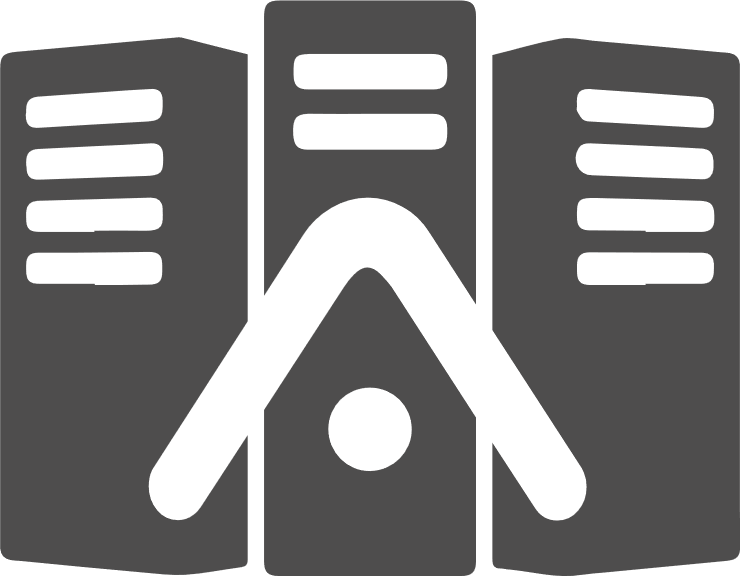 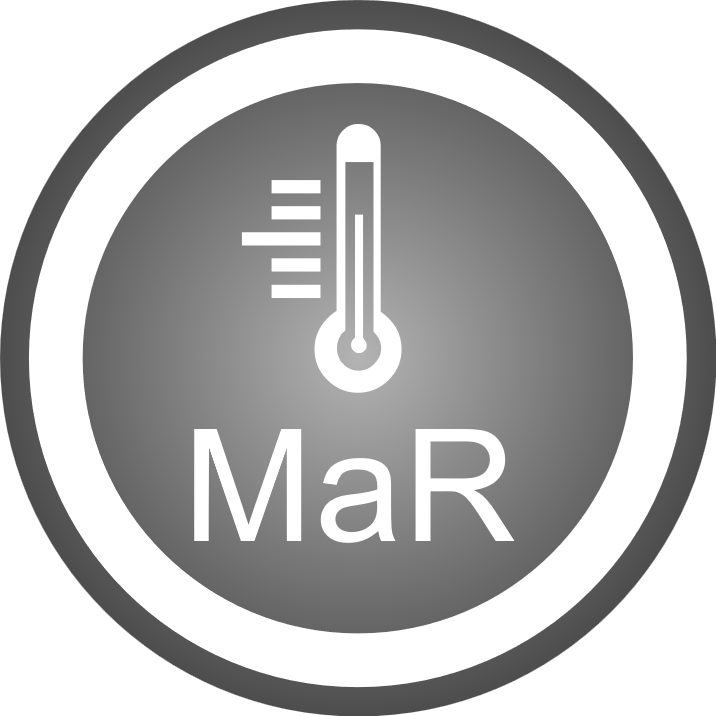 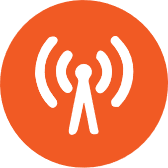 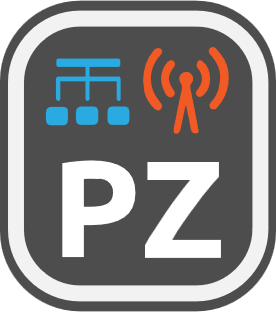 Rádiovásíť
LATIS
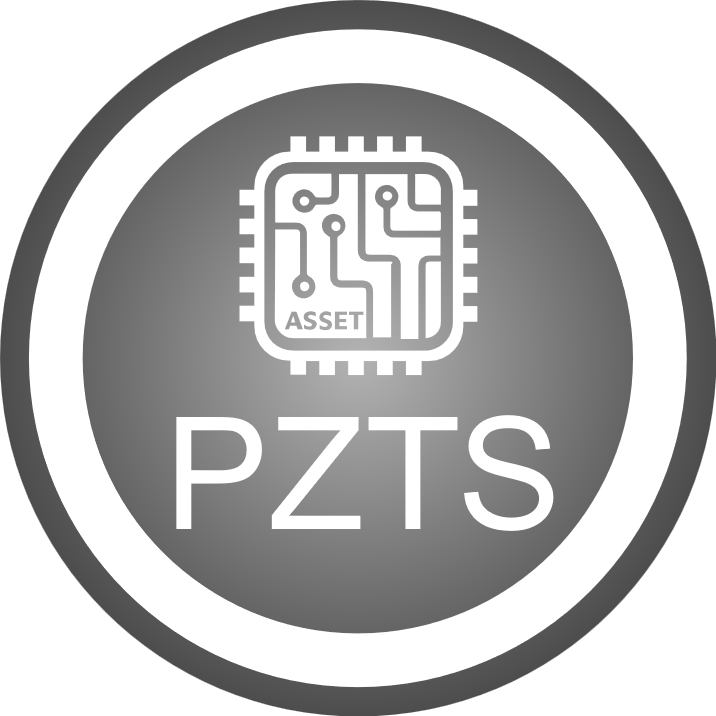 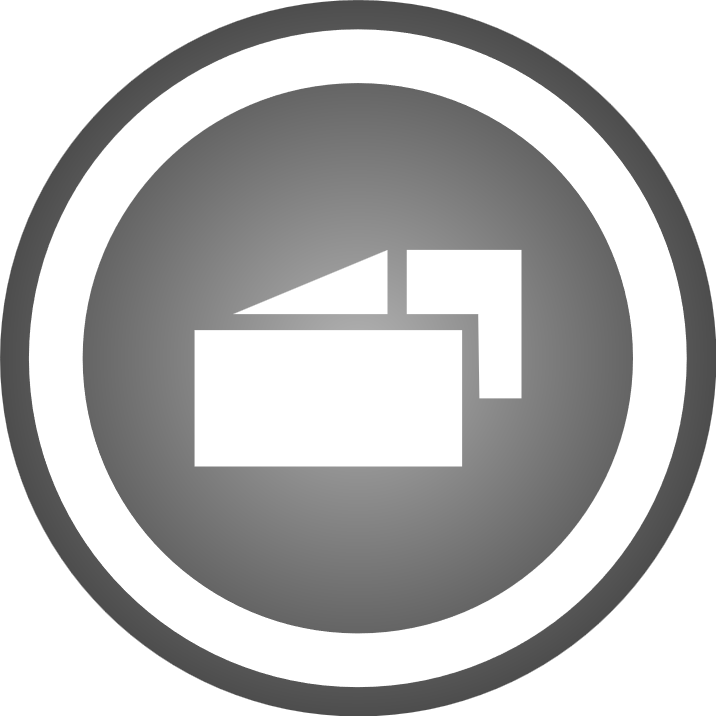 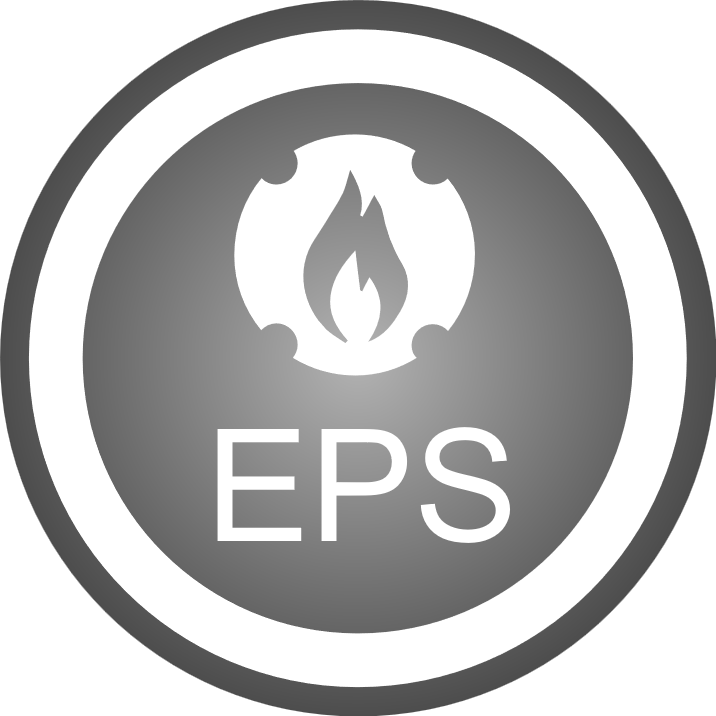 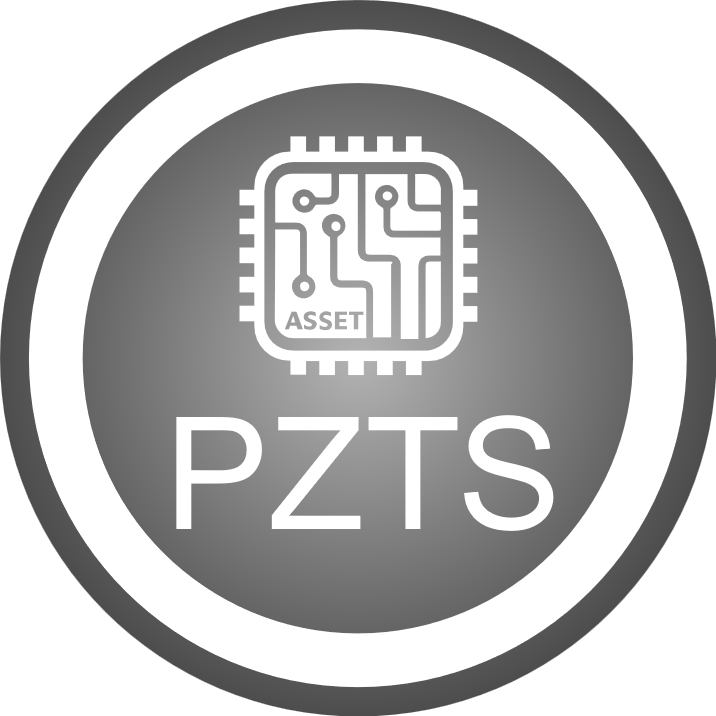 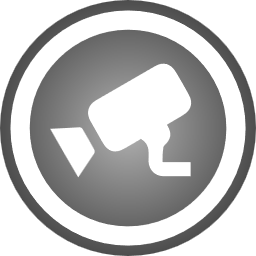 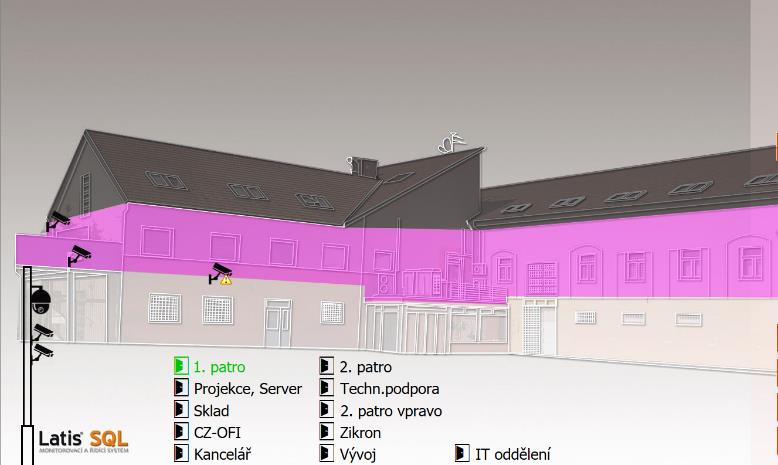 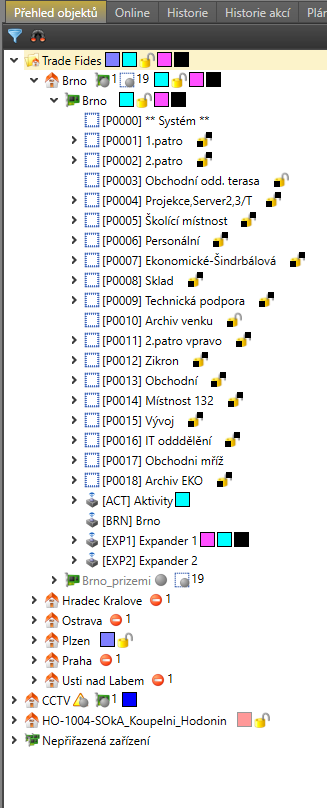 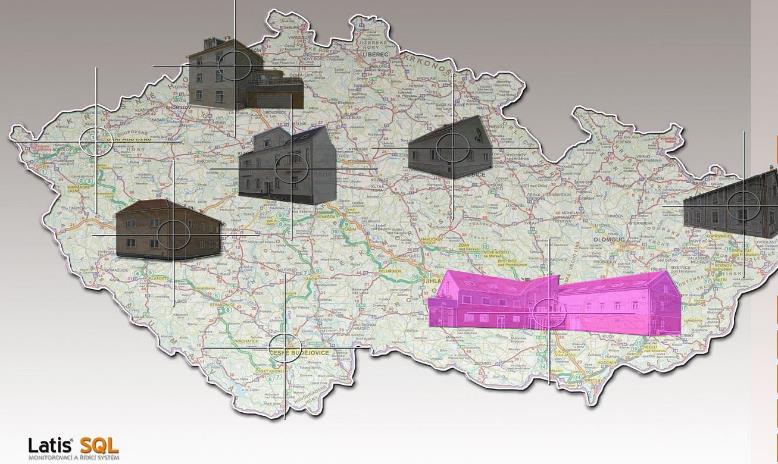 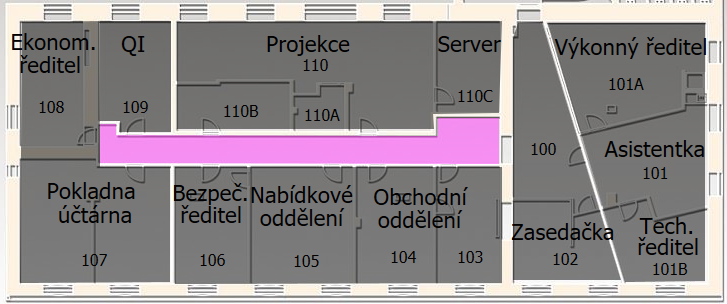 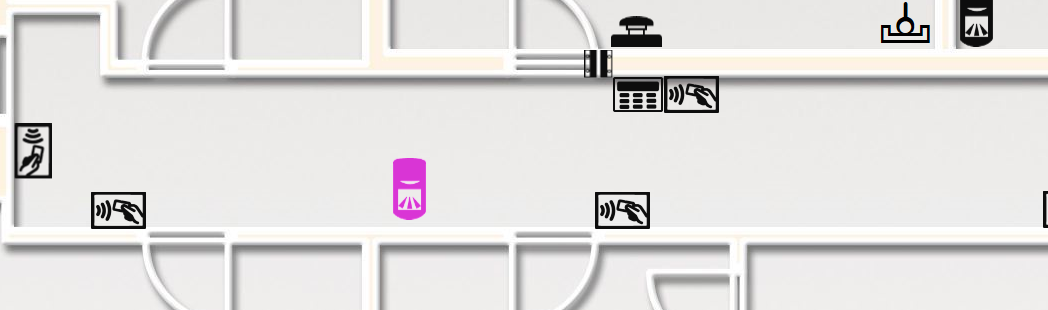 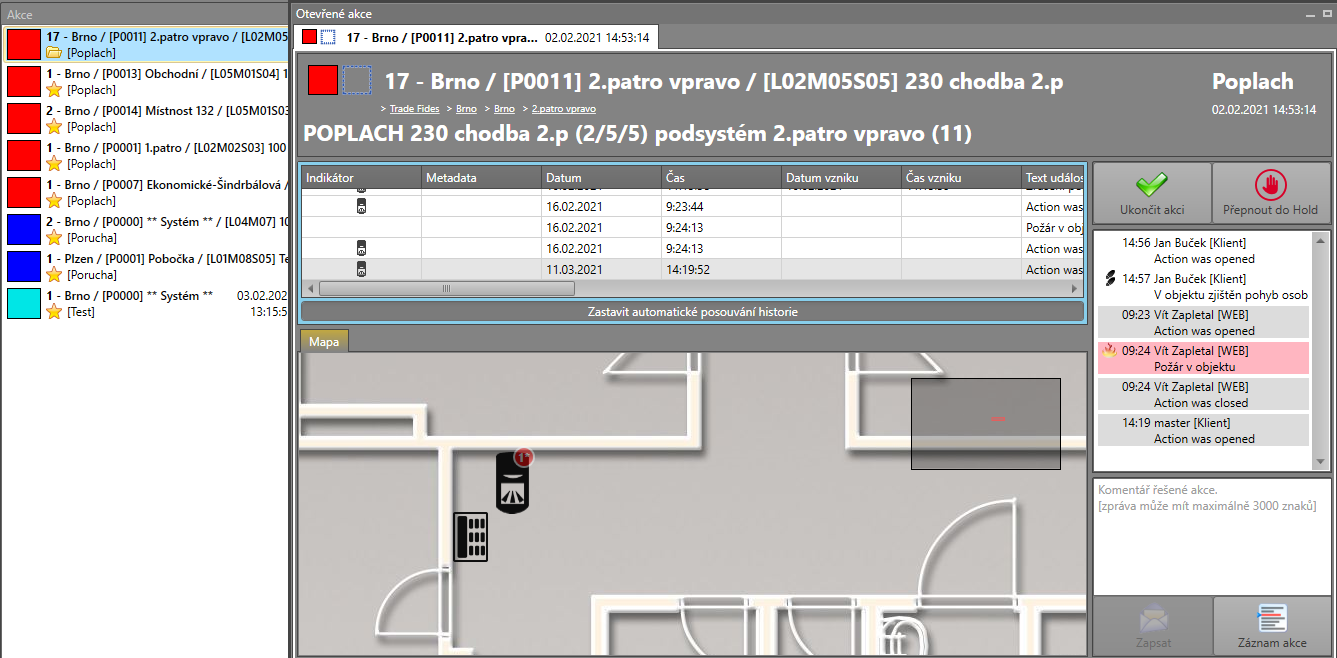 [Speaker Notes: Vypusťte psy]
Naši zákazníci
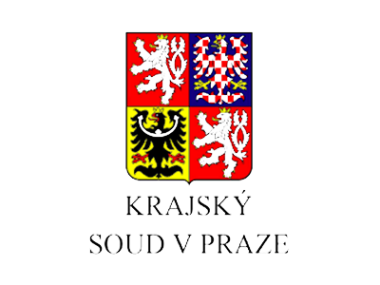 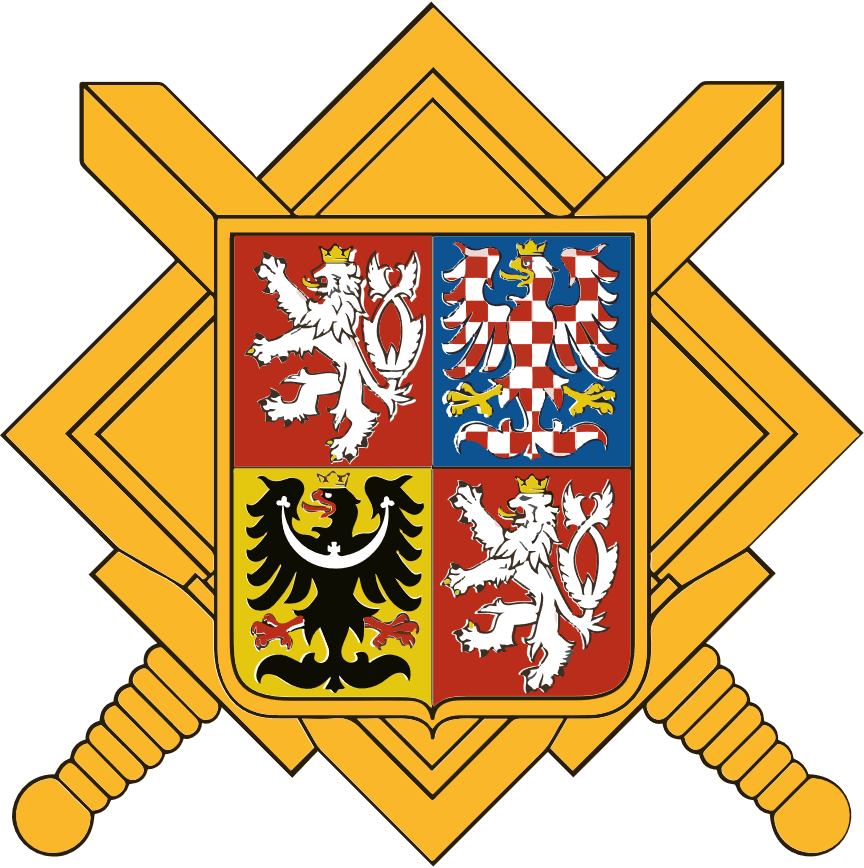 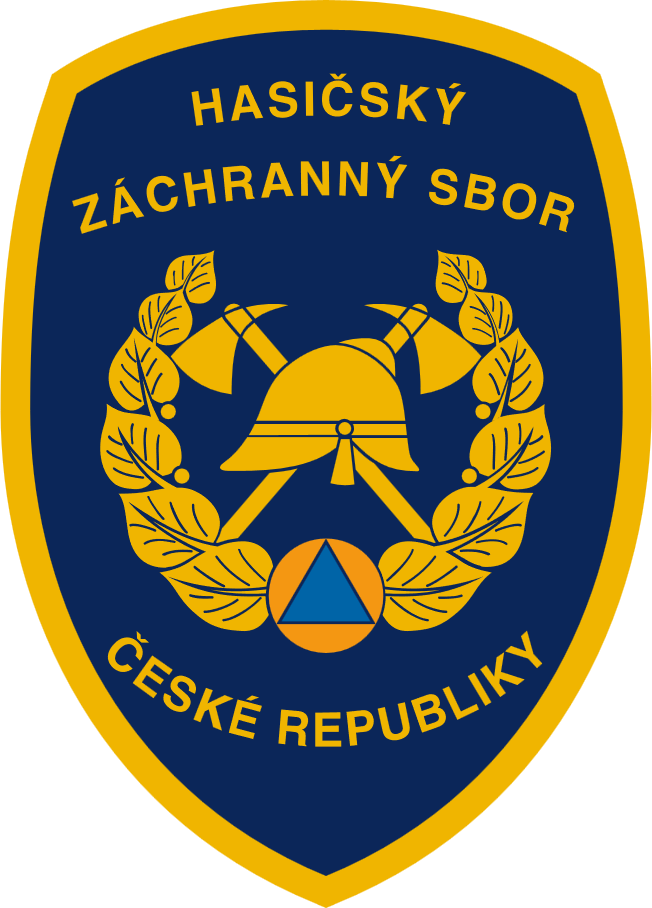 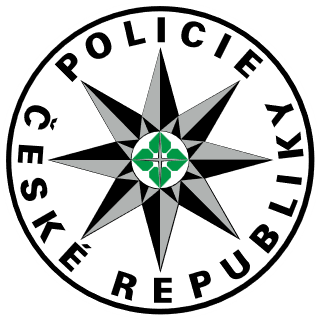 Skupina ČEZ
Armáda ČR
Policie ČR
A další
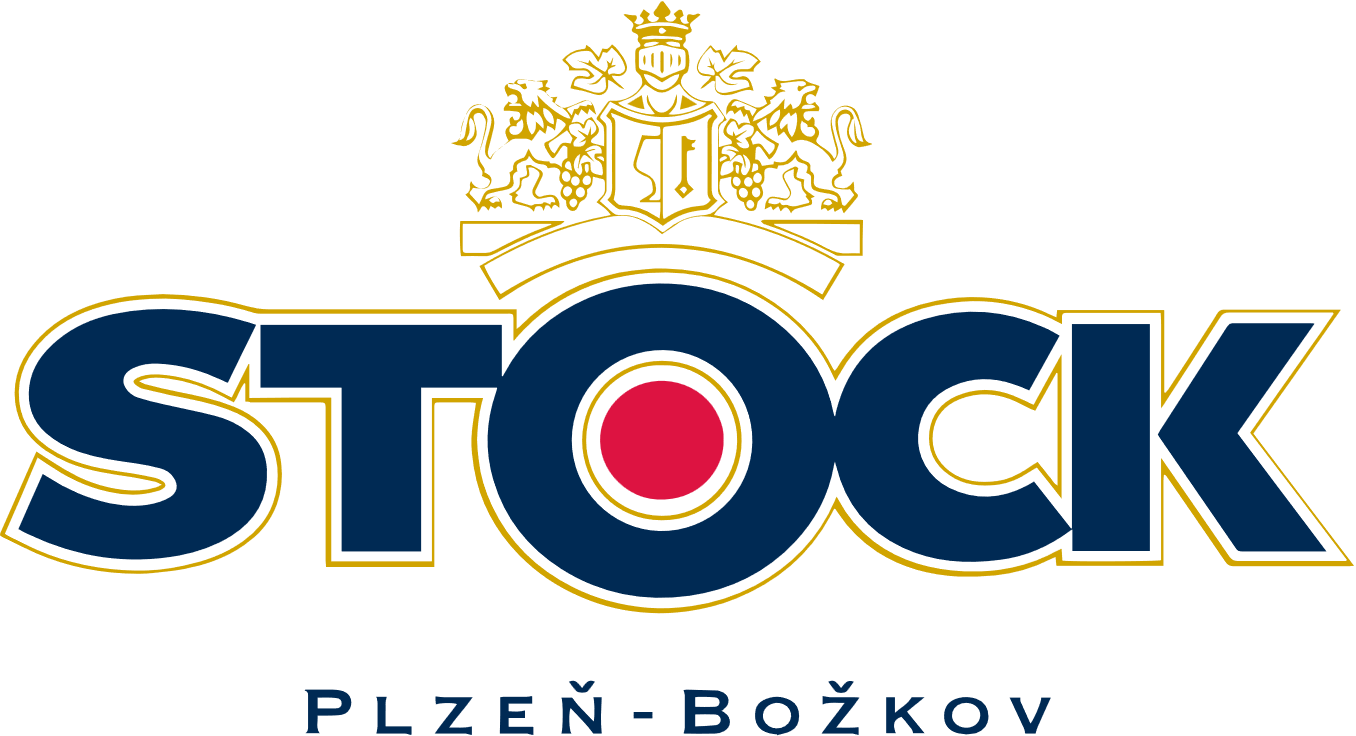 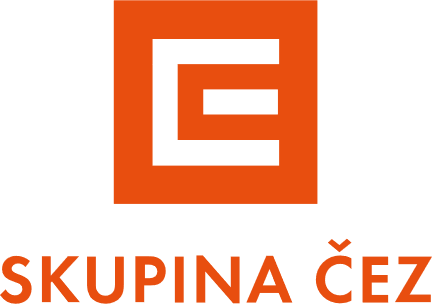 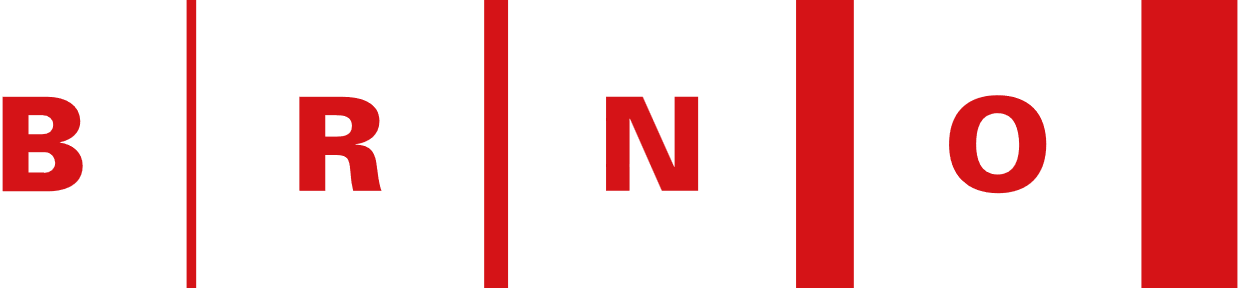 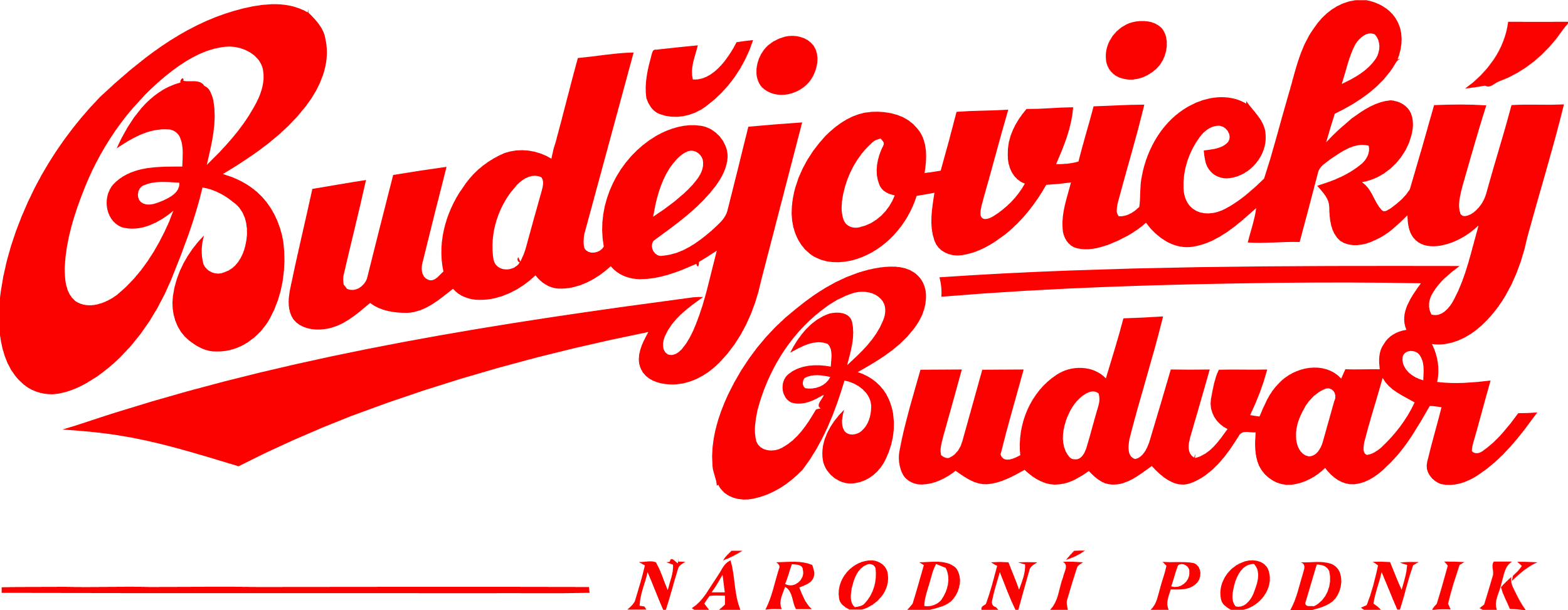 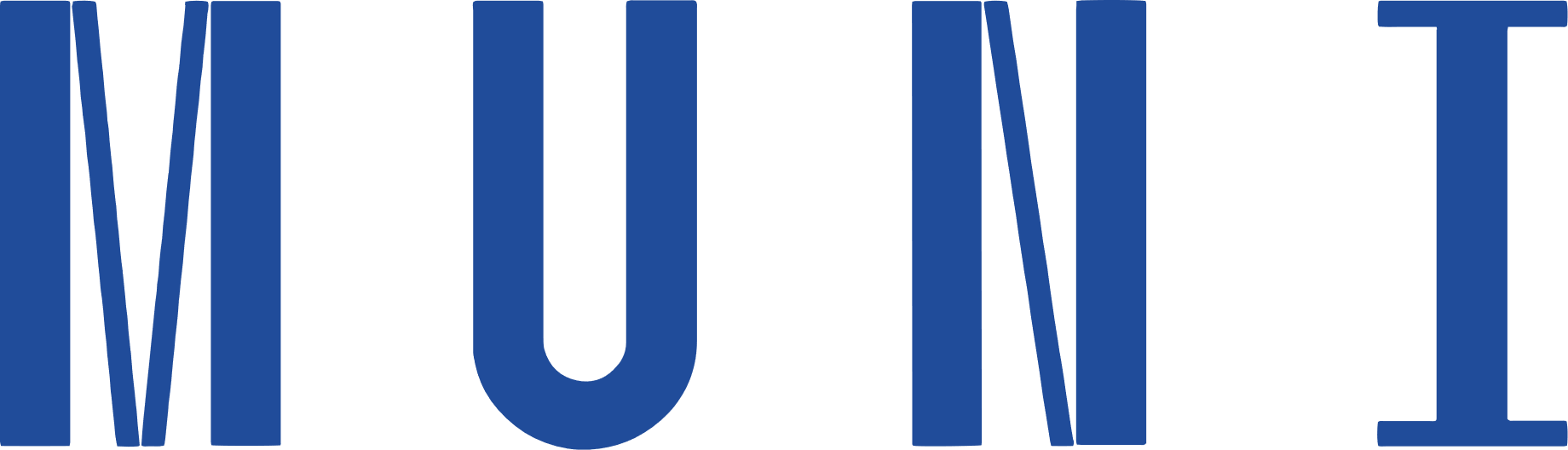 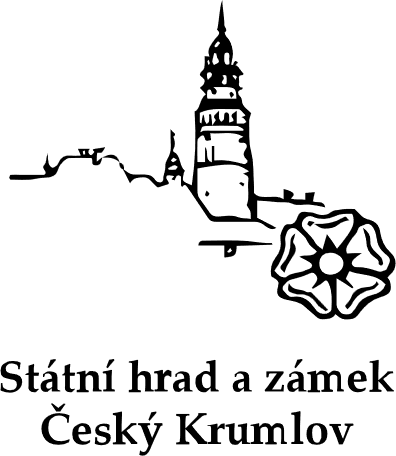 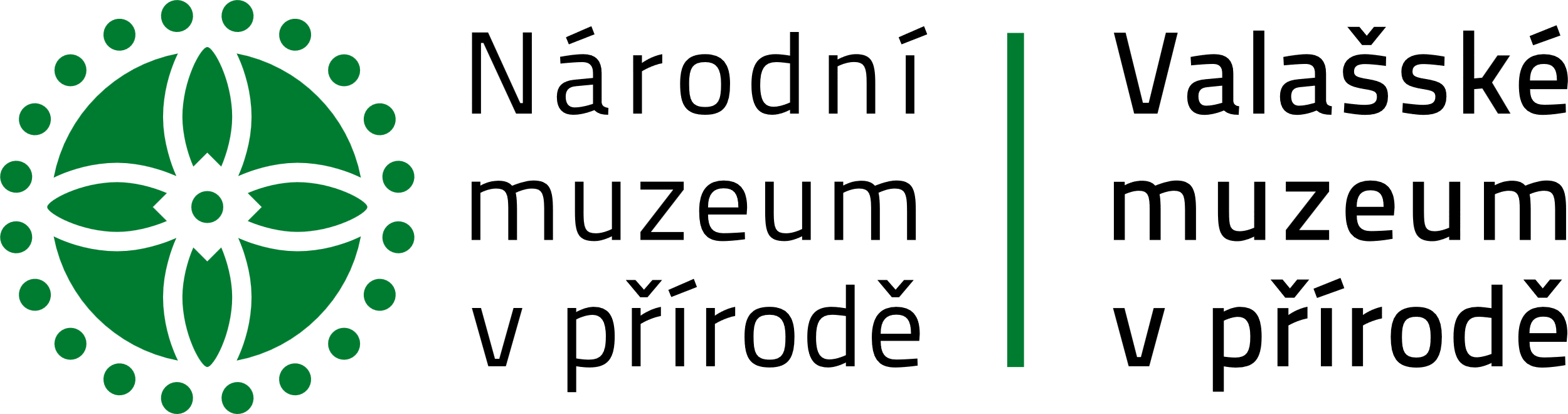 [Speaker Notes: Kritická infrastruktura -  Stock a Budvar,]
Aktuálně hledáme
Specialisty technické podpory
Projektanty
Servisní techniky
Vývojáře
Nabídkáře
Technická podpora
Návrh funkčních specifikací
Testování nových produktů
Tvorba dokumentace
Vzdálená podpora
Školení
[Speaker Notes: Nejlepší způsob zadávání požadavků techniků uvádí vedoucí našeho IT v zářiovém čísle časopisu fidesák.]
Projektant
Zpracování technické dokumentace
Návrh technického řešení
Komunikace s obchodním oddělením a zákazníkem
Kontrolní dny v místě realizace
Servisní technik
Montáž vlastních systémů
Konfigurace systémů ASSET a LATIS
Opravy a údržba stávajících systémů
Kontakt se zákazníkem
[Speaker Notes: Kolik si myslíte, že může být na Dukovanech čteček? 820 čteček a 11 700 detektroů]
Vývojář
Vývoj našeho systému ASSET 
Vývojář backend (.NET 8, C#)
Vývojář webové klienta (Vue.js, SignalR)
Vývojář mobilní aplikace (iOS, Android)
Moderní mladý projekt, kde člověk nenarazí na zastaralé technologie
Prostor pro inovativní řešení
Nabídkář
Tvorba rozpočtů a cenových kalkulací projektů
Výběr vhodných technologií
Řízení poptávkových řízení a komunikace s dodavateli
Spolupráce s oddělením projekce, obchodu a technickou podporou
A proč práce ve FIDESu?
Centrála v Brně 
Jediný vtip, ve kterém se dá bydlet
Brno dle numbeo.com nejkvalitnější město pro život v ČR a 58. na světě29. v Evropě a 1. v ČR
Stabilní a rostoucí firma
Přátelské prostředí
Vánoční večírky
Sportovní dny
Vzdělávací akce
Kontakty
Kariéra a volné pozice
https://www.fides.cz/kariera
Martin Buňka
+420 736 287 365 Vedoucí školení a konzultací
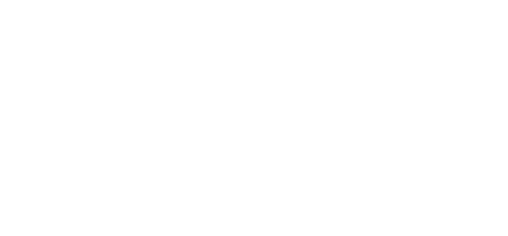 Děkujeme Vám za pozornost.
Trade FIDES – specialistana bezpečnostní systémy a IT technologie
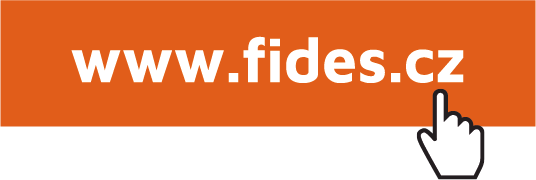 [Speaker Notes: https://www.youtube.com/watch?v=0dXQMTIg9Js]